NON INVASIVE POSITIVE PRESSURE VENTILLATION
Dr Arun Jude Alphonse
DM Cardiology Resident
Govt TDMC Alappuzha
INTRODUCTION
WHY NIV
NIV  AND HEART
TECHNIQUE /EQUIPMENTS
SETTINGS/MODES
INDICATIONS
CONTRAINDICATIONS
PATIENT SELECTION/PREDICTORS OF SUCCESS
MONITORING
STEP UP/WEANING
COMPLICATIONS
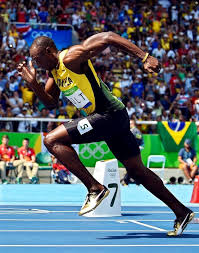 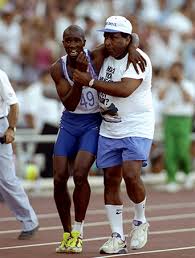 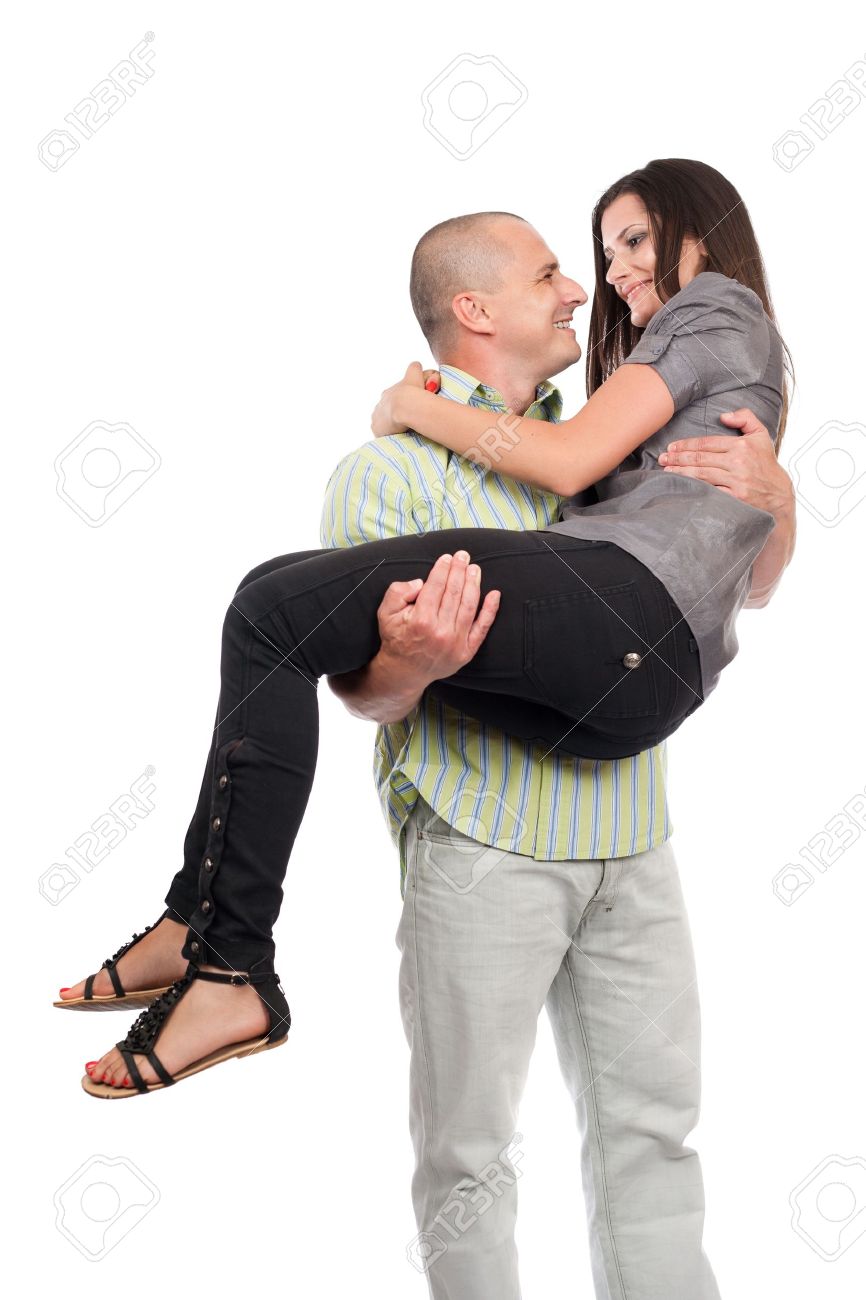 INTRODUCTION
Non-invasive positive pressure ventilation (NIPPV): positive pressure  ventilation  without an artificial airway

Use of non Invasive interface

Augments alveolar ventilation without an endotracheal airway  

May be used as CPAP or bi-level PAP. 

Continuous positive airway pressure (CPAP): Positive airway pressure during spontaneous breaths. No mechanical breaths.
Bi-level positive airway pressure (BiPAP): provides two pressure levels, IPAP and EPAP

 Inspiratory positive airway pressure (IPAP): controls the peak inspiratory pressure during inspiration
 
Expiratory positive airway pressure (EPAP): controls the end expiratory pressure. 

Used as CPAP when IPAP = EPAP. 

 Positive end expiratory pressure (PEEP): pressure maintained at the end of exhalation
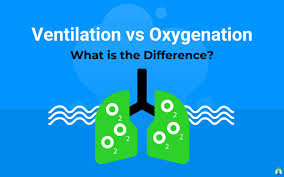 Respiratory failure is a condition in which the respiratory system fails in one or both of its gas-exchanging functions— i.e., oxygenation and carbon dioxide elimination 

2 Types-Type 1 and Type 2
       Can also be acute/chronic
Type 1 (Hypoxemic respiratory failure)
     defined as an arterial Pao2 less than 55 mmHg  when the fraction of oxygen in inspired air (Fio2 ) is 0.60 or greater 
     Hypoxia without hypercapnea

 Type 2 (Hypercapnic respiratory failure)
     defined as an arterial Paco2 greater than 45     mmHg.
      Hypoxia with hypercapnea
                           Why the difference?
WHY NIV
Reduces tachypnea
Reduces the work of breathing
Reduces the use of accessory muscles of respiration
Reduces the risk of ventilatory failure
Increases tidal volume
Prevents respiratory fatigue
Airway splinting effect
Improves respiratory system compliance by reversing microatelectasis of the lung


 Enhanced cardiovascular function – Afterload reduction d/t increased intrathoracic pressure
POSITIVE PRESSURE VENTILATION AND  HEART LUNG INTERACTIONS
In ACPE - UNLOADING , REEXPANDING , COUNTERACTING
                  -  CARDIAC TRANSMURAL PRESSURE -  d/s
                  - BiPAP vs CPAP
                  - Systolic heart failure vs Diatolic heart failure
                      - For whom all?
                 - Respiratory distress vs hypoxaemia

NIV in a normal indIvidual and NIV in ACPE
TECHNIQUE
Mechanical ventilator connected by tubing to a non invasive patient ventilator interface


Ventilator delivers continuous or intermittent positive airway pressure through the upper airway and actively assists ventliation
defined as an arterial Paco2 greater than 45 mmHg.
Mask-proper sized, snugly fits, no air leak

Straps should be tight enough to prevent significant air leaks , but with enough slack to allow passage of 
    1 or 2 fingers between the straps
Variables in settings
IPAP
EPAP
Respiratory rate
I:E ratio and Tinsp
FiO2
Inspiratory positive airway pressure
Augments tidal volume for any given respiratory effort
Leads to less mechanical disadvantage and decreased RR (reduced work of breathing) and improvements in ventilation.
Reduces Pco2
Start with 8-10 usual requirement 20 cm H2O
Expiratory positive airway pressure
Offsets intrinsic PEEP resulting from expiratory airflow obstruction and recruits alveoli/stops end expiratory airway collapse.


Improves pO2
4-6 cm H2O
Respiratory rate
More the rate reduces Pco2
I:E ratio and T insp
Ratio between inspiraton and expiration
For COPD 1:2 – 1:3
Reducing Tinsp has same effect as reducing I:E 
RR changes also change the I:E
MODES OF VENTILATION
• Pressure modes – Better tolerated than volume‐cycled vents
 – Constant positive airway pressure(CPAP)
 – Bilevel or biphasic positive airway pressure (BiPAP)
 – Pressure support ventilation(PSV) 

• Volume modes – Initial tidal volumes range from 10 to 15 mL/kg 
– Control
 – Assist control
 – Proportional assist control
CPAP
• A mode for invasive and noninvasive mechanical ventilation 
• Provides static positive airway pressure throughout the respiratory cycle‐ both inspiration & expiration 
• Facilitates inhalation by reducing pressure thresholds to initiate airflow
Creats a "pneumatic splint" for the upper airway, preventing the soft tissues of the upper airway from narrowing and collapsing.

 • Increase functional residual capacity
 – Improve lung compliance
 – Open collapsed alveoli 
– Improve oxygenation 
– Decrease work of breathing

 • Decrease left ventricular transmural pressure, ↓  afterload and ↑CO
BiPAP-S
• Airway pressure cycles between an inspiratory positive airway pressure (IPAP ) and an expiratory positive airway pressure (EPAP )
 • Patient's inspiratory effort triggers the switch from EPAP to IPAP 
• The limit during inspiration is the set level of IPAP

• The inspiratory phase cycles off, and the machine switches back to EPAP when it detects a cessation of patient effort(decrease in inspiratory flow rate, or a maximum inspiratory time reached ‐ typically 2 ‐ 3 seconds)
BiPAP-ST
•  The trigger in the ST mode can be the patient's effort or an elapsed time interval, predetermined by a set respiratory backup rate. 
• If the patient does not initiate a breath in the prescribed interval, then IPAP is triggered. For machine‐ generated breaths, the ventilator cycles back to EPAP based on a set inspiratory time.
• For patient‐initiated breaths, the ventilator cycles as it would in the spontaneous mode.
Increases in inspiratory pressure are helpful to alleviate dyspnea 

• Increases in expiratory pressure are better to improve oxygenation
To bring down PaCo2 
   Increase IPAP, Increase RR , Increase I:E

To increase Pa02
    Increase EPAP, Increase FiO2
INDICATIONS
Acute exacerbation of COPD
Acute Cardiogenic Pulmonary edema
Respiratory failure in immunocompromised
OSA
Post op respiratory failure
Weaning
Chronic ventilatory failure
Preoxygenation before intubation/bronchoscopy
Chest trauma
Do not intubate
Asthma exacerbation
Pneummonia
Contraindications
Cardiorespiratory arrest
Cardiovascular instability
Change in mental status/uncooperative
High aspiration risk
Viscous or copious secretions
Facial or gastro esophageal surgery
Craniofacial trauma
Fixed nasopharyngeal abnormalities
Severe Burns 
Extreme obesity
Severe ventricular arrhythmias
Life threatening hypoxia
PATIENT SELECTION
• Step 1 – An etiology of respiratory failure likely to respond favourably to NIV 
• Step 2 – Identify patients in need of ventilatory assistance by using clinical and blood gas criteria 
– Moderate to severe dyspnea, tachypnea, and impending respiratory muscle fatigue
 – COPD with RR >24 bpm
 – Hypoxemic respiratory failure with RR >30‐35 bpm 
• Step 3 – Exclude patients for whom NIV would be unsafe
PREDICTORS OF SUCCESS
• Lower acuity of illness (APACHE score)
• Ability to cooperate; better neurologic score 
• Ability to coordinate breathing with ventilator
• Less air leakage; intact dentition 
• Hypercarbia, but not too severe (PaCO2 between 45 and 92 mm Hg) 
• Acidemia, but not too severe (pH between 7.1 and 7.35)
 • Improvements in pH, PaCO2 levels  and heart and respiratory rates within first 2 hours
MONITOR
Clinical parameters-
a)Patient comfort
b)Sensation of dyspnea
c)Respiratory effort
d)Heart rate
e)SpO2 level
f) Level of consciousness
Investigations-
ABG (1/2-2hrs after NIV)
ECG (as per clinical situation)
IF NOT IMPROVING
?Appropriate NIV settings/technique

?Appropriate supportive medical treatment

?Any new onset  complicating disease

?Initial disease worsening
STEP UP
After 4 hours
NIV failure or intolerance
Altered level of consciousness
Cardiac instability
RR>35/min
Life threatening hypoxia
 pH < 7.25 /PaCO2 > 60mm of hg
WEANING OFF NIV
Gradual duration decrease
Overnight NIV
Continue supplemental 02 if required
COMPLICATIONS
Due to interface
Due to air pressure and flow
Due to intolerance
Due to failure to ventilate adequately
Major complications
Related to interface
Most common
Discomfort
Nasal bridge redness/pain/ulceration
Claustrophobia
Related to air pressure and flow
Nose and sinus pain/burning/coldness
Ear pain
Nasal congestion
Nasal dryness
Oral dryness
Leaks-eye irritation
Gastric distention
Related to intolerance
Leaks
Mask intolerance
Asynchrony
Related to failure to ventilate
Due to air leaks/rebreathing
Poor patent compliance
Progression of primary disease
Major Complications
Rare(<5%)
Delay in intubation and worsening
Desaturation and  respiratory arrest
Aspiration
Hypotension
Pneumothorax
THE NIV TRICK
IDENTIFY WHEN IT HELPS AND WHEN IT DOESN’T?
ALWAYS KNOW WHAT IS HAPPENIG BEFORE GOING FOR AN NIV.IS THE INDICATION FOR NIV A DEFINITVE ONE OR A NOT SO DEFINTIVE ONE

START AT THE CORRECT TIME

IDENTIFY EARLY PREDICTORS OF SUCCESS/FAILURE AND
INTERVENE. WHEN USED AND IF IT FAILS , HIGHER THE
MORTALITY
Thank you